Assistive Technology – Our Scope and Challenges
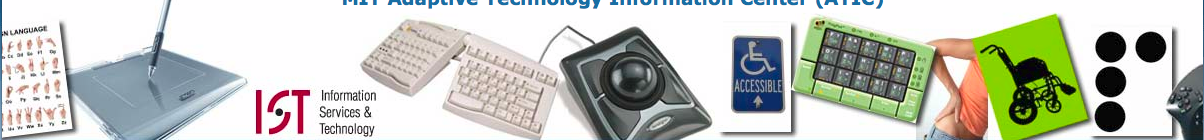 IS&T
Customer SupportAssistive Technology Information Center
Kathy Cahill & Mary Ziegler
Assistive Technology Information Center (ATIC)
Our scope
Assistive technology to perform tasks related to work and study at MIT (not living or recreational needs)
Commercially available hardware and software: desktop, mobile, or standalone apps and devices
Our goals
Accessibility of MIT academic course materials
Match assistive technology to individual needs 
Provide specialized assistive technologies for students with disabilities
Universal and Accessible Design
Universally designed products are designed with the widest possible audience in mind.  
Most products are made accessible in one of 4 ways:
Directly accessible 
...a open captioned video is directly accessible to the deaf
Accessible via standard options or accessories
...the iPhone is accessible to the blind via VoiceOver option
Compatible with third party assistive technologies
... web pages that interact with JAWS screen reading 
Require custom modification(s)
...  No current commercial product meets the need of the user
ATIC – Initial Conversation with Customers
Functional needs or gaps 
Physical and situational
Task goals (reading, writing) 
Area of study or work
Technical skills, expertise, preferences
Operating system (Windows/Mac)
Hardware (Laptop, Tablet)
AT or strategies they have tried 	
Support network
Family, friends, care providers, government/nonprofit agencies
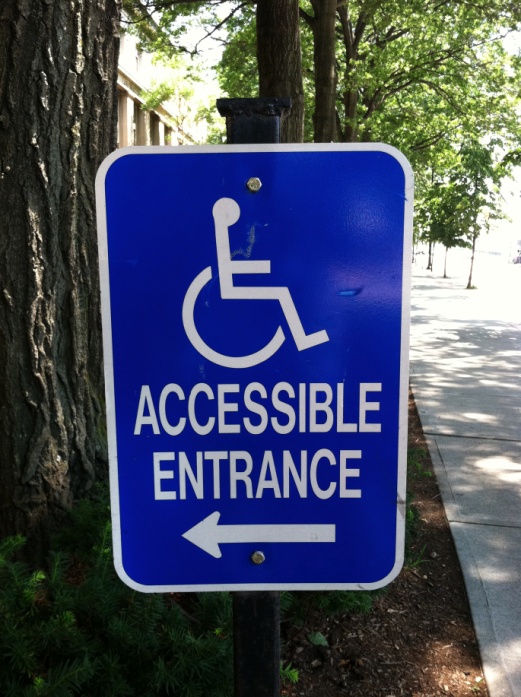 [Speaker Notes: Situational –
	Language
	Multiple Settings]
ATIC – Technology Research and Trials
ATIC consultants research and test products
Requirements, Operating System
Feature Sets match needs?
Try them out for functionality, usability
Make recommendations
Students/staff try out products
Product selection reviewed, re-evaluated
Person’s abilities and needs may change over time (stable vs. progressive disability)
Tasks or tools required may change
Our Challenges
STEM (Science Technology Engineering Math) materials difficult to read/create with current technologies

Standard assistive technologies meet standard disability types 
Real people have more complex needs / preferences
Personal preferences don’t match existing products

Rates of abandonment high 
time to learn technology 
training and support is hard to find or non-existent
usability/ease of use over time is poor
AT is expensive and can become obsolete quickly
ATIC Example
Blind student needed access to biology and physics visuals
Scope out technology to meet student need: IVEO tactile graphics tablet
Team formed to create graphics, including subject matter experts and those with drawing expertise  
Team produced simplified Braille diagrams over 3 months
Student tried diagrams with assistance from tutors and did not find them useful
Back to square one!? #%*

…hopefully, another student will utilize the diagrams
Assistive Technologies Commonly Used at MIT
Operating System Built-in Accessibility Options
AT Equipment at MIT
ATIC, Room 7-143, provides:
Desktop computers (Windows, Macintosh, DebAthena)
Assistive Software (JAWS, ZoomText, Kurzweil, etc.)
Alternative keyboards and pointing devices
Scanners (High-speed document, flatbed)
Note taking devices (EchoSmart Pen)
Reading devices (Kindle, iPad) 	
Braille devices (Viewplus Premier, Perkins Brailler)
Tactile tablet (IVEO)
Magnifying devices (Note-Taker, Acrobat)
ATIC Devices/Examples With Us Today
IVEO Tablet Braille Diagrams
Perkins Brailler
Reading App:  iPad Read2Go
Magnifier:  Amigo Handheld
One-handed Keyboards 
	BAT, FrogPad, Mini keyboard
Pointing Devices
	BIGTrack, Bili Footmouse
Recommended Resources
DO-IT (Disabilities, Opportunities, Internetworking, and Technology) at U of Washington http://www.washington.edu/doit/
CATEA (Center for Assistive Technology and Environmental Access) at Georgia Tech http://catea.gatech.edu
Trace Center, University of Wisconsin-Madison 
http://trace.wisc.edu/resources/at-resources.php
http://trace.wisc.edu/resources/ud-resources.php
Scherer, Marcia.  Living in the State of Stuck – How Assistive Technology Impacts the Lives of People with Disabilities
Contacts / Questions
MIT Assistive Technology Information Center (ATIC) 
atic@mit.edu
Kathy Cahill, Assistive Technology Consultant
kcahill@mit.edu
Mary Ziegler, Manager of Accessibility and Usability
maryz@mit.edu

					QUESTIONS?
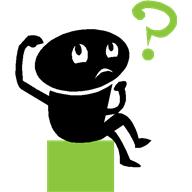